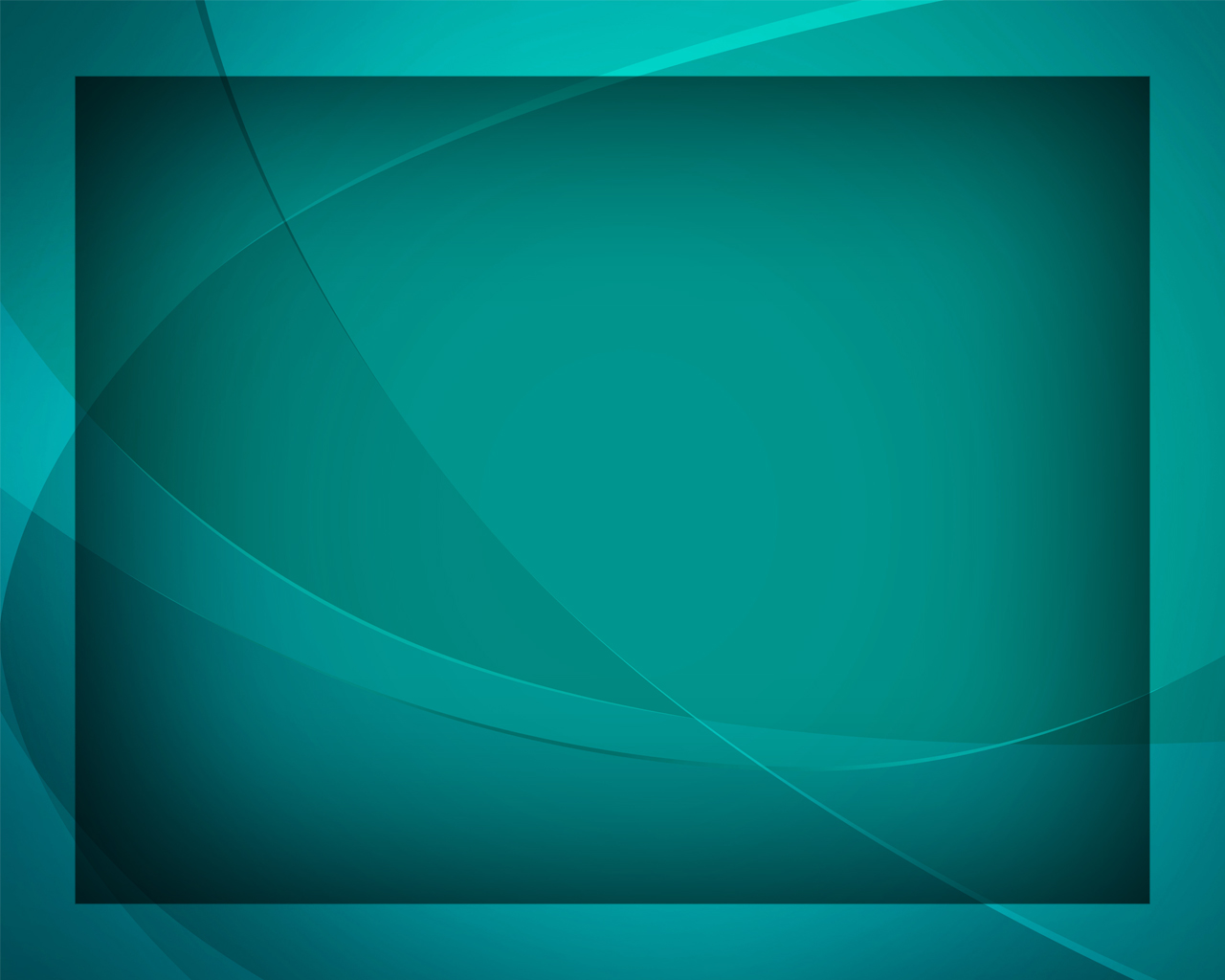 Лишь Один приходил
Гимны надежды №45
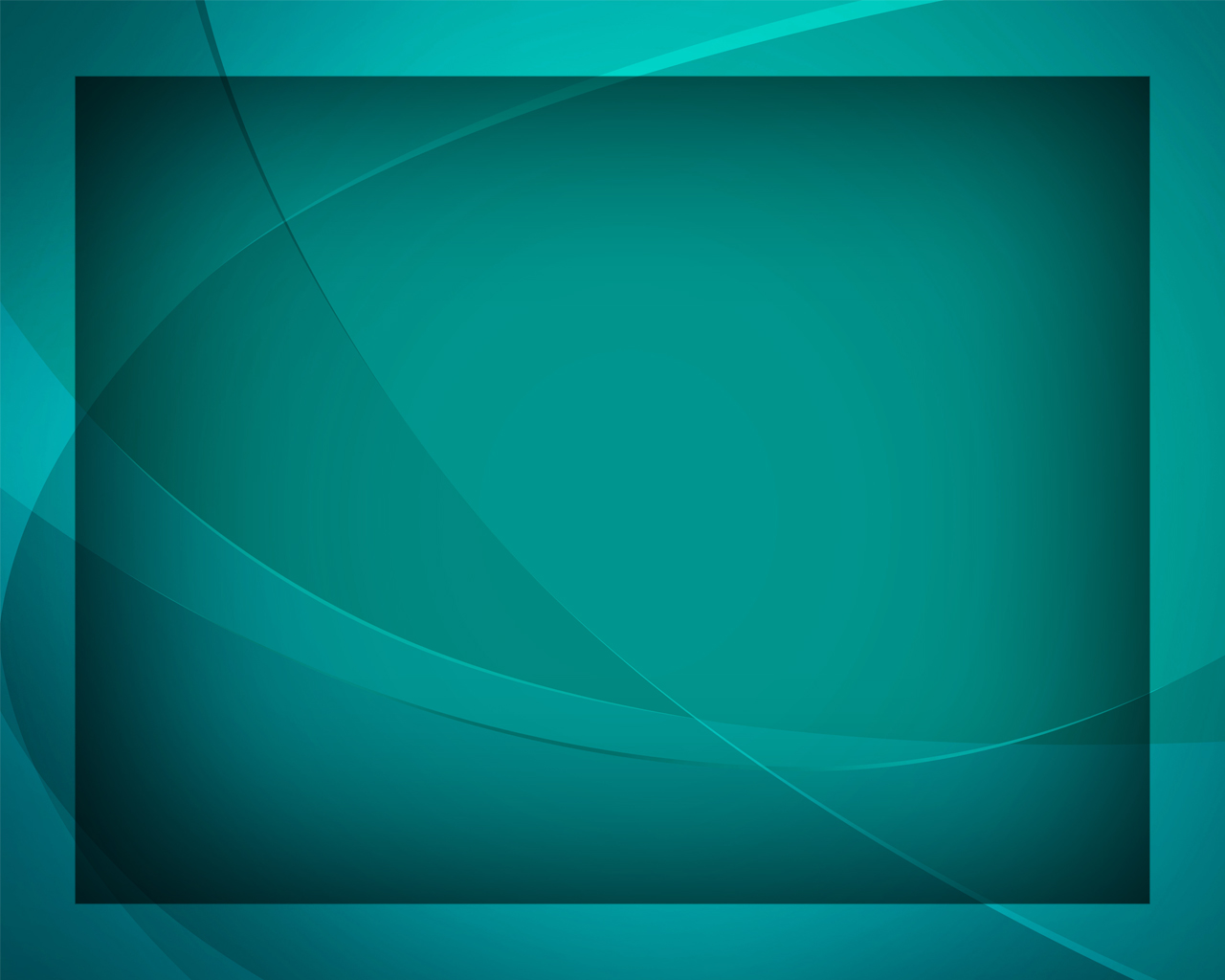 Лишь Один приходил 
на кресте умереть, 
Чтоб от смерти 
меня искупить.
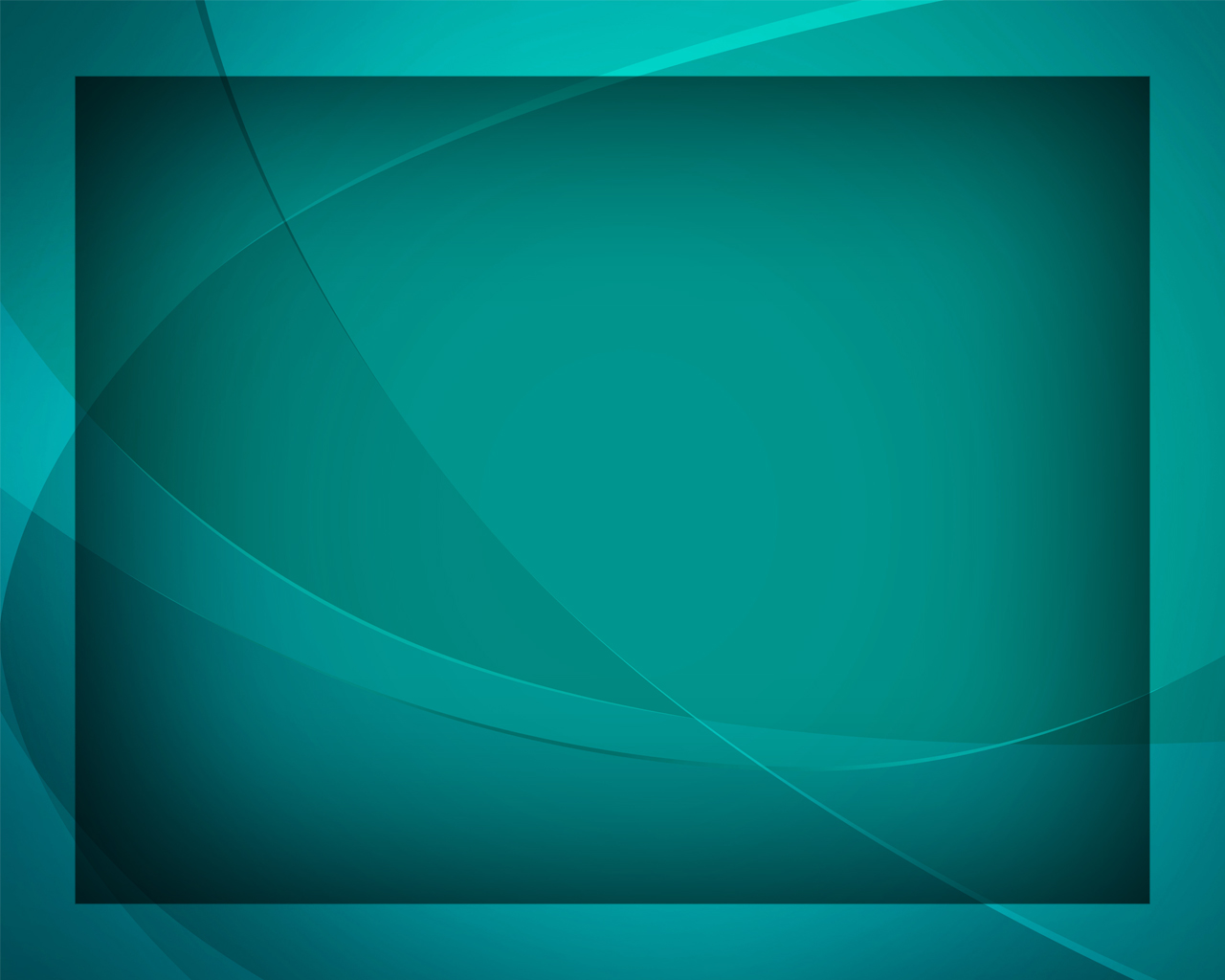 Шёл покорно
 на казнь, согласился терпеть, 
Чтоб грехи моей жизни покрыть.
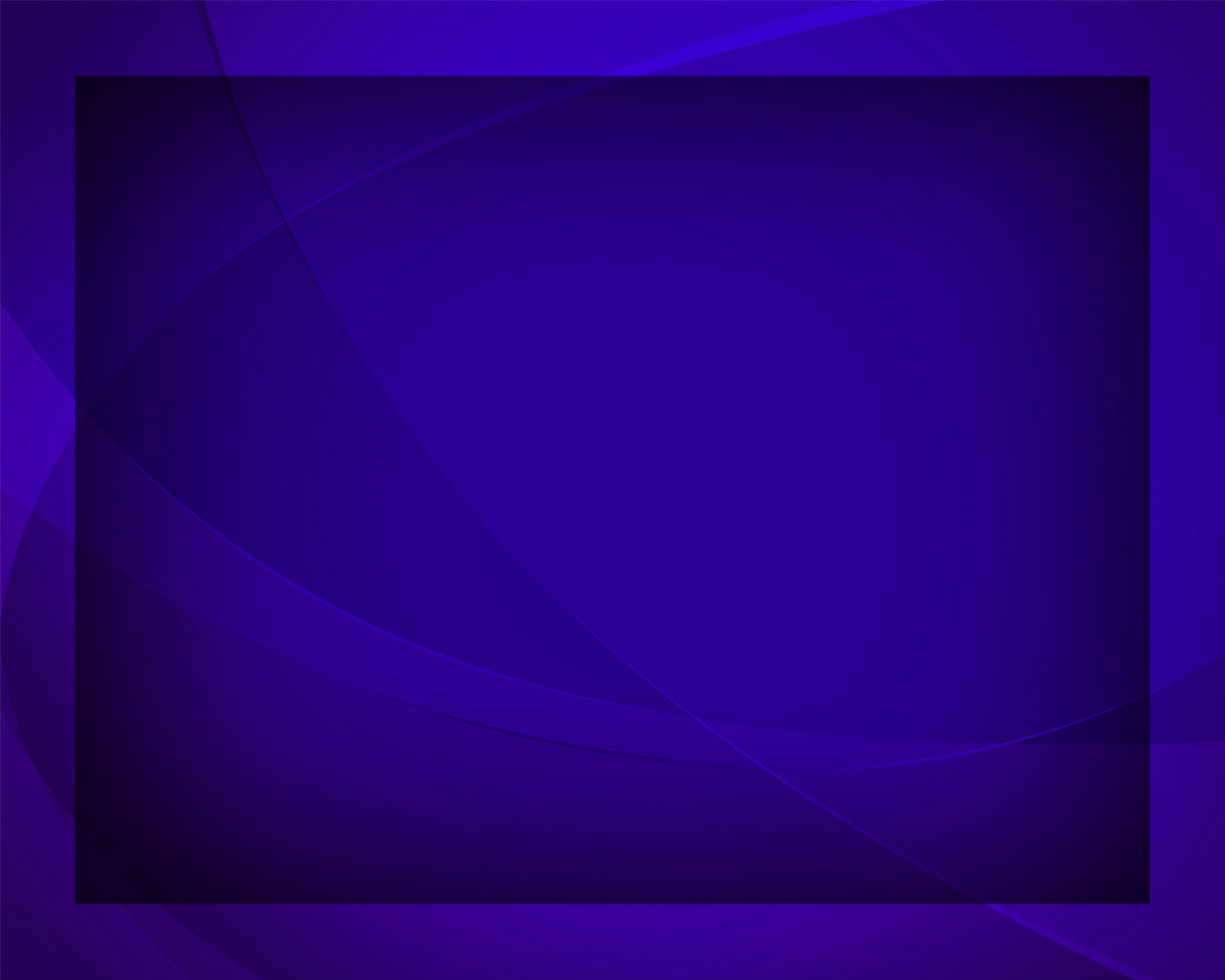 Ко кресту пригвождён, 
Ко кресту пригвождён!
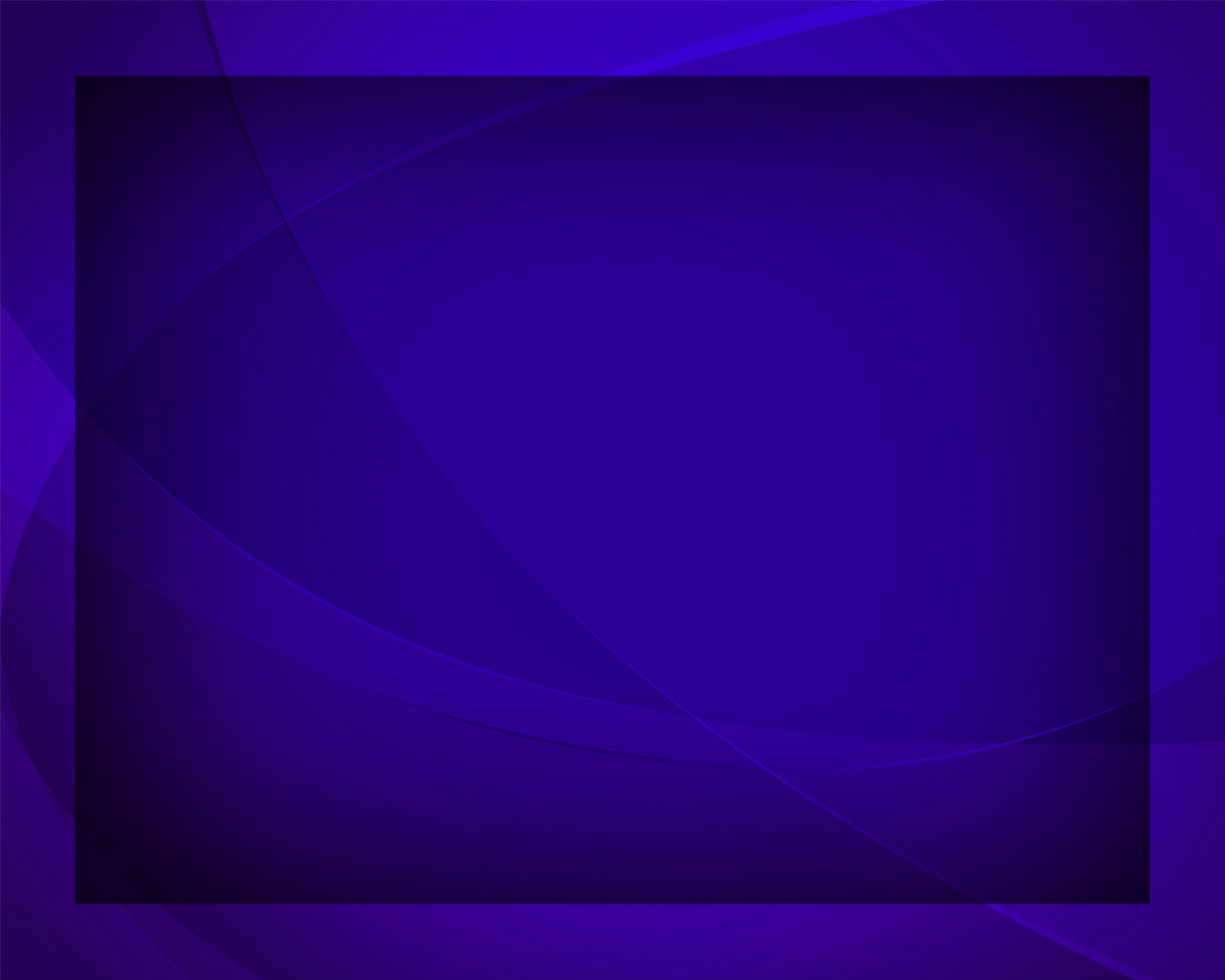 За меня был замучен Христос, 
Был 
поруган, презрен,
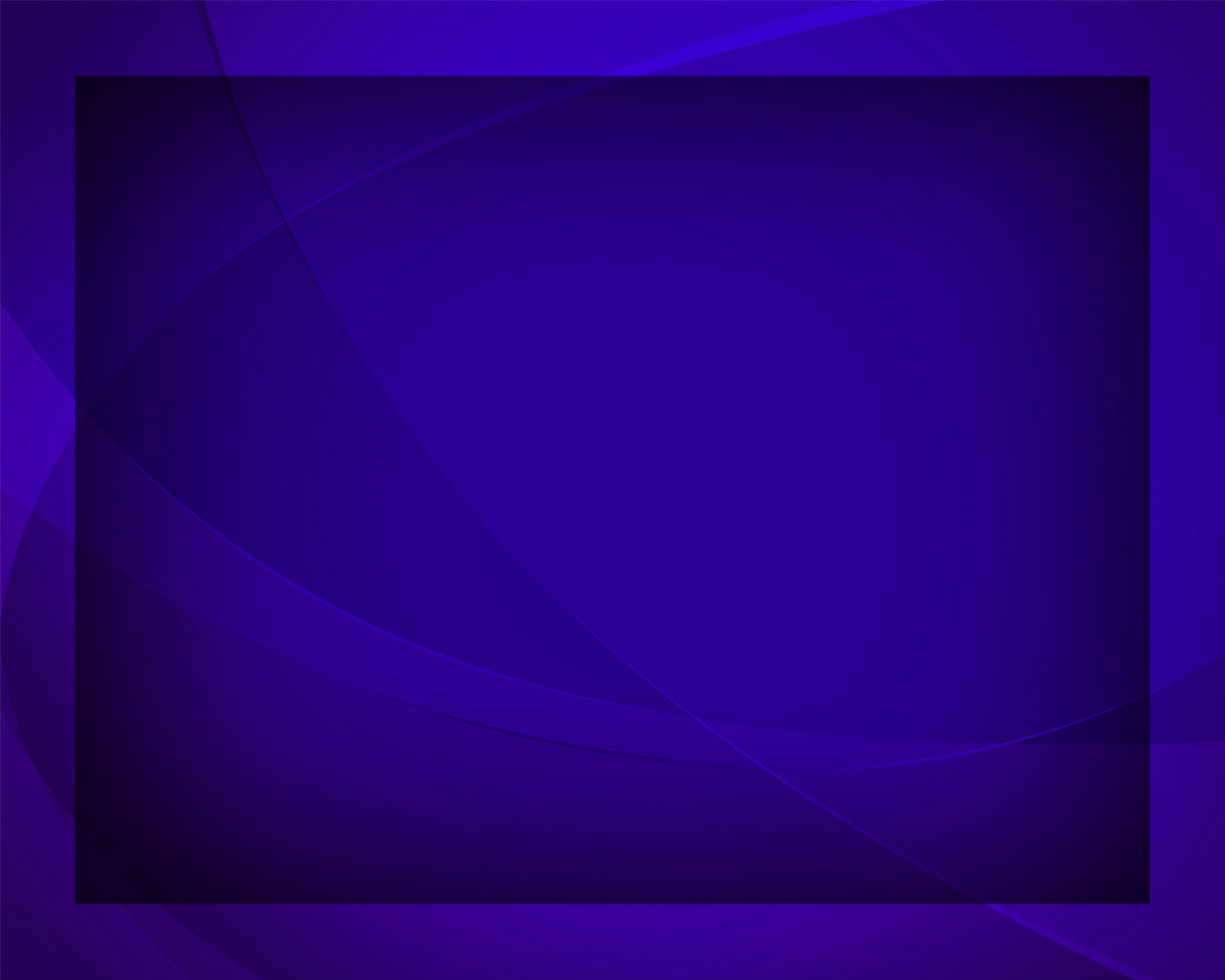 Ко кресту пригвождён, 
Но грехи Он 
на древо вознёс.
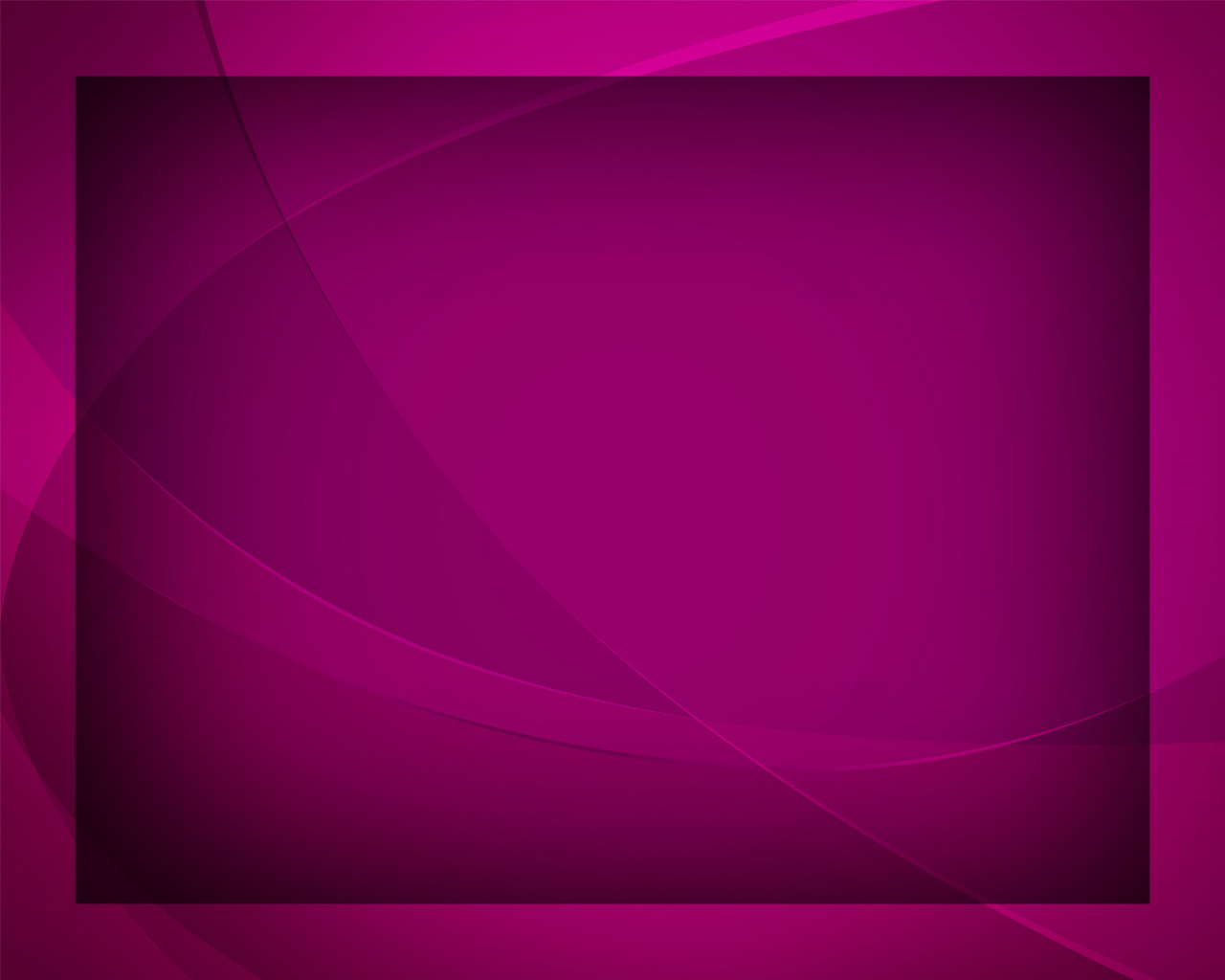 Терпеливо и нежно Он учит меня 
И даёт благодатных мне сил.
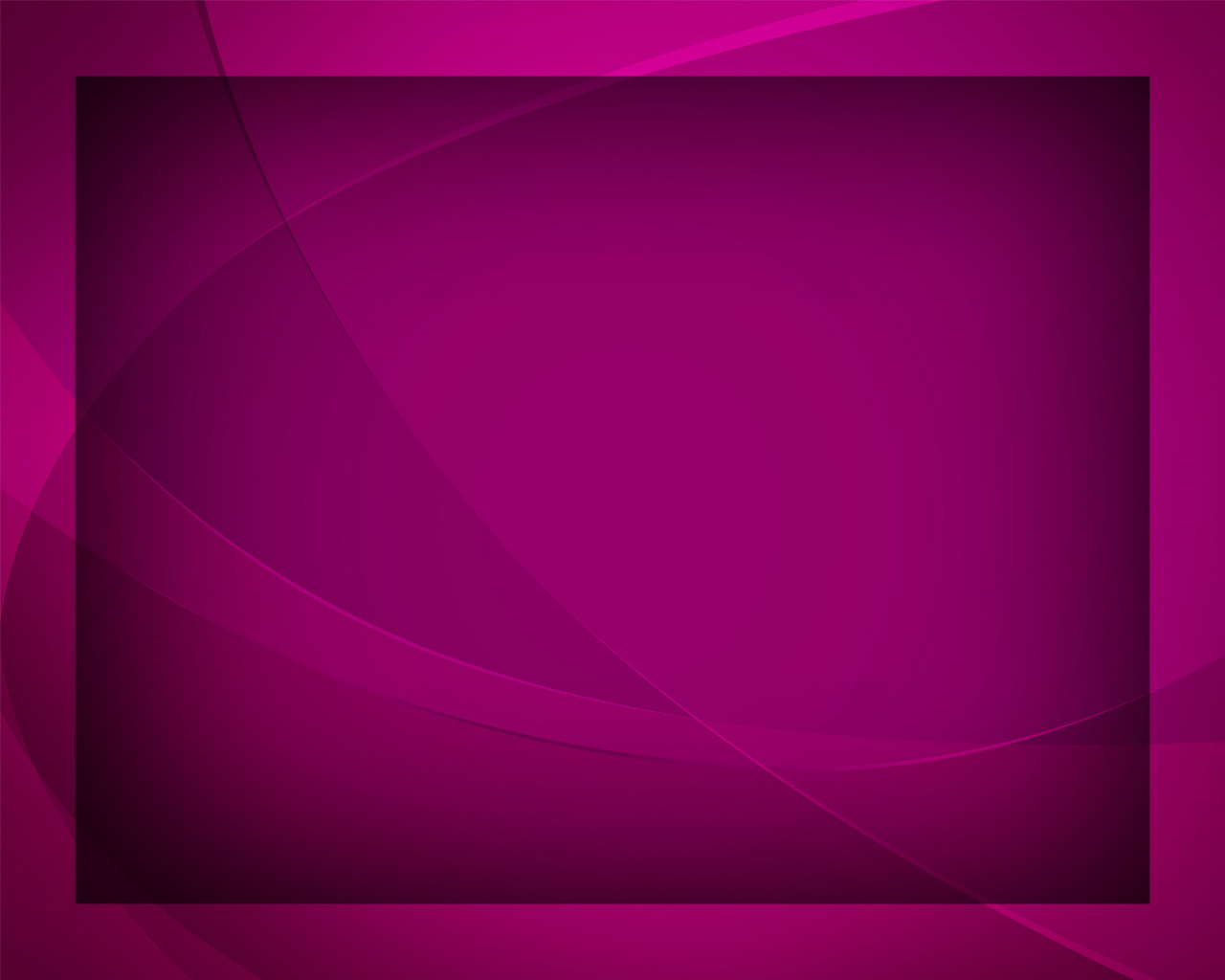 Осужденья мне нет, Он - защита моя, 
Все грехи ко кресту пригвоздил.
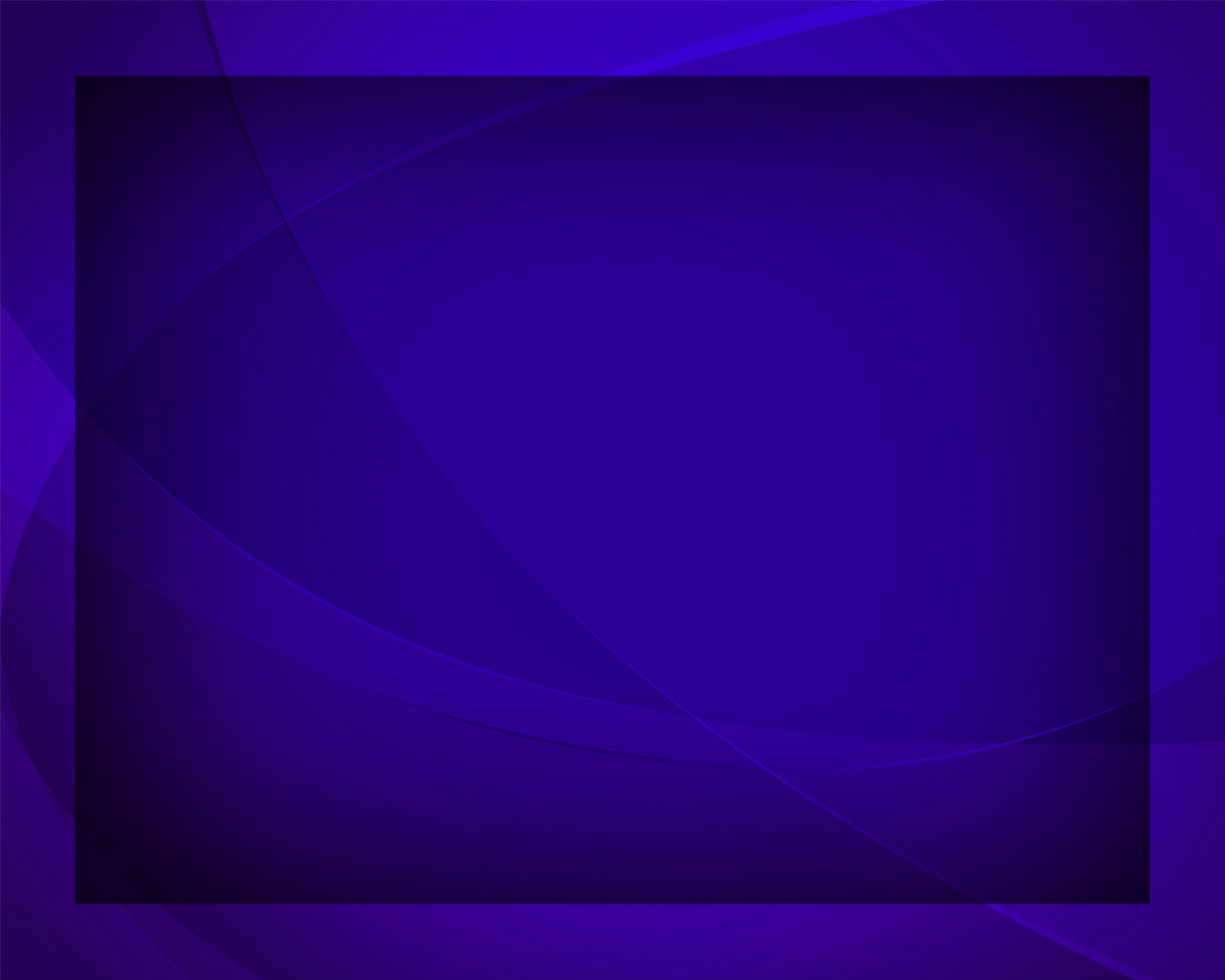 Ко кресту пригвождён, 
Ко кресту пригвождён!
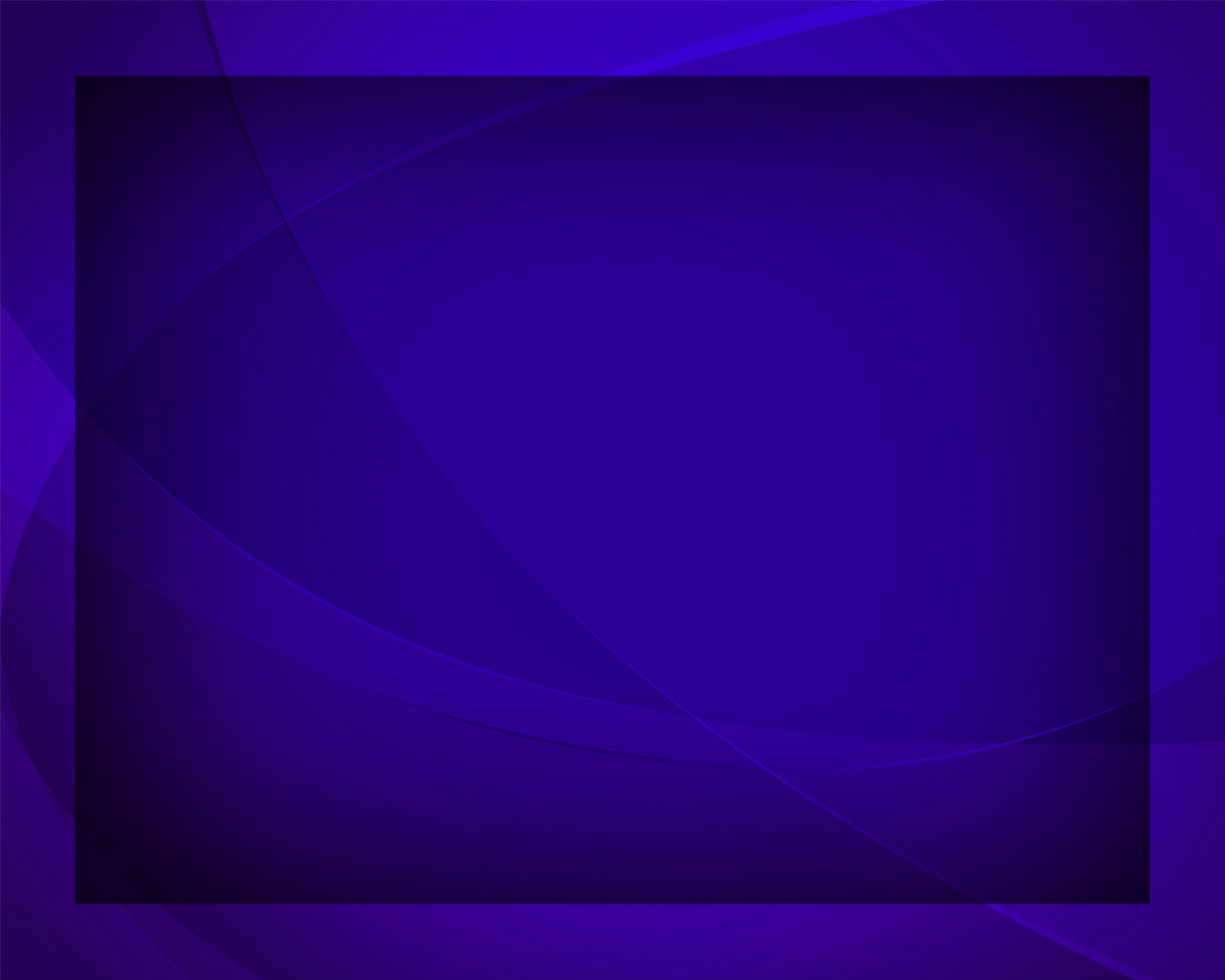 За меня был замучен Христос, 
Был 
поруган, презрен,
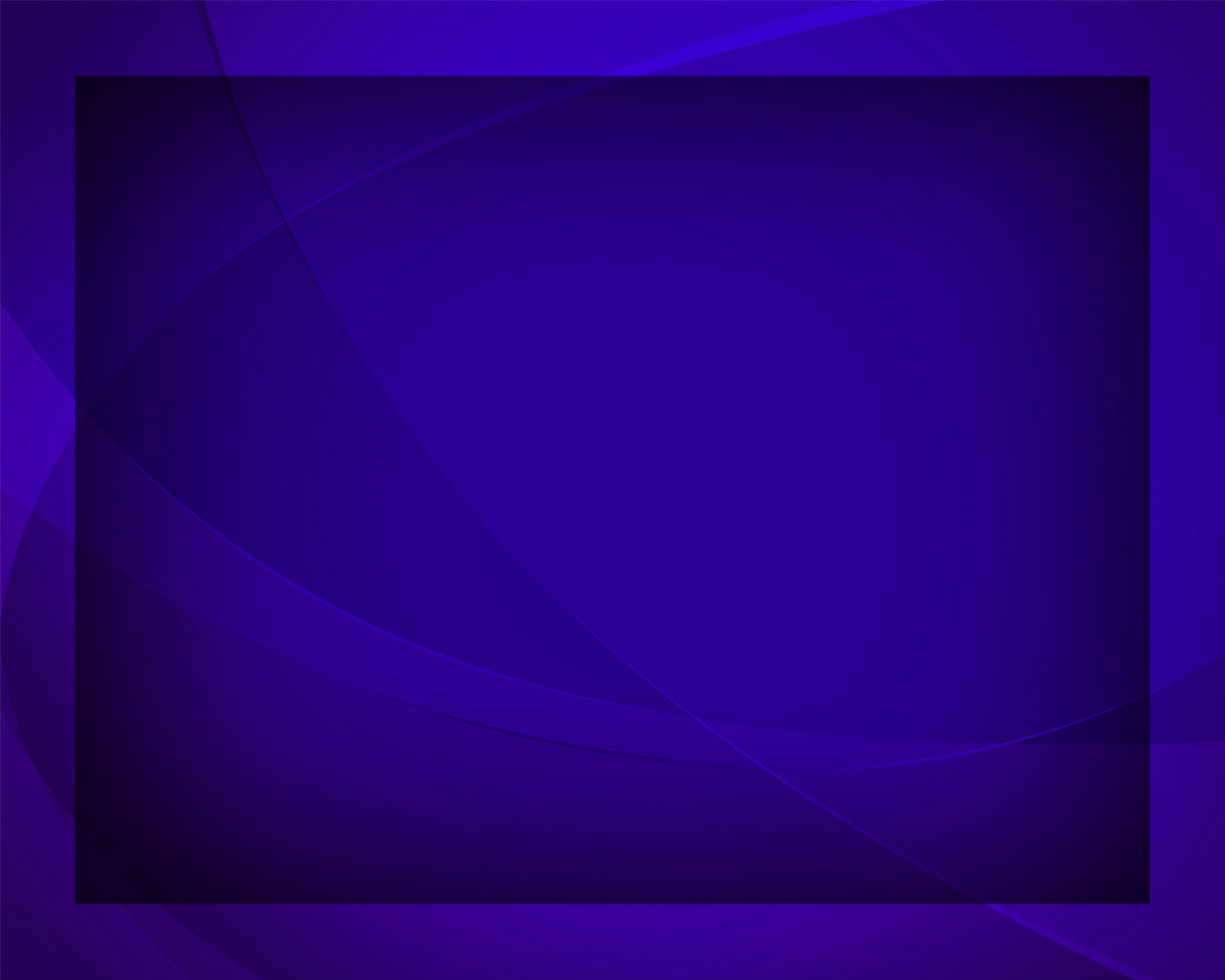 Ко кресту пригвождён, 
Но грехи Он 
на древо вознёс.
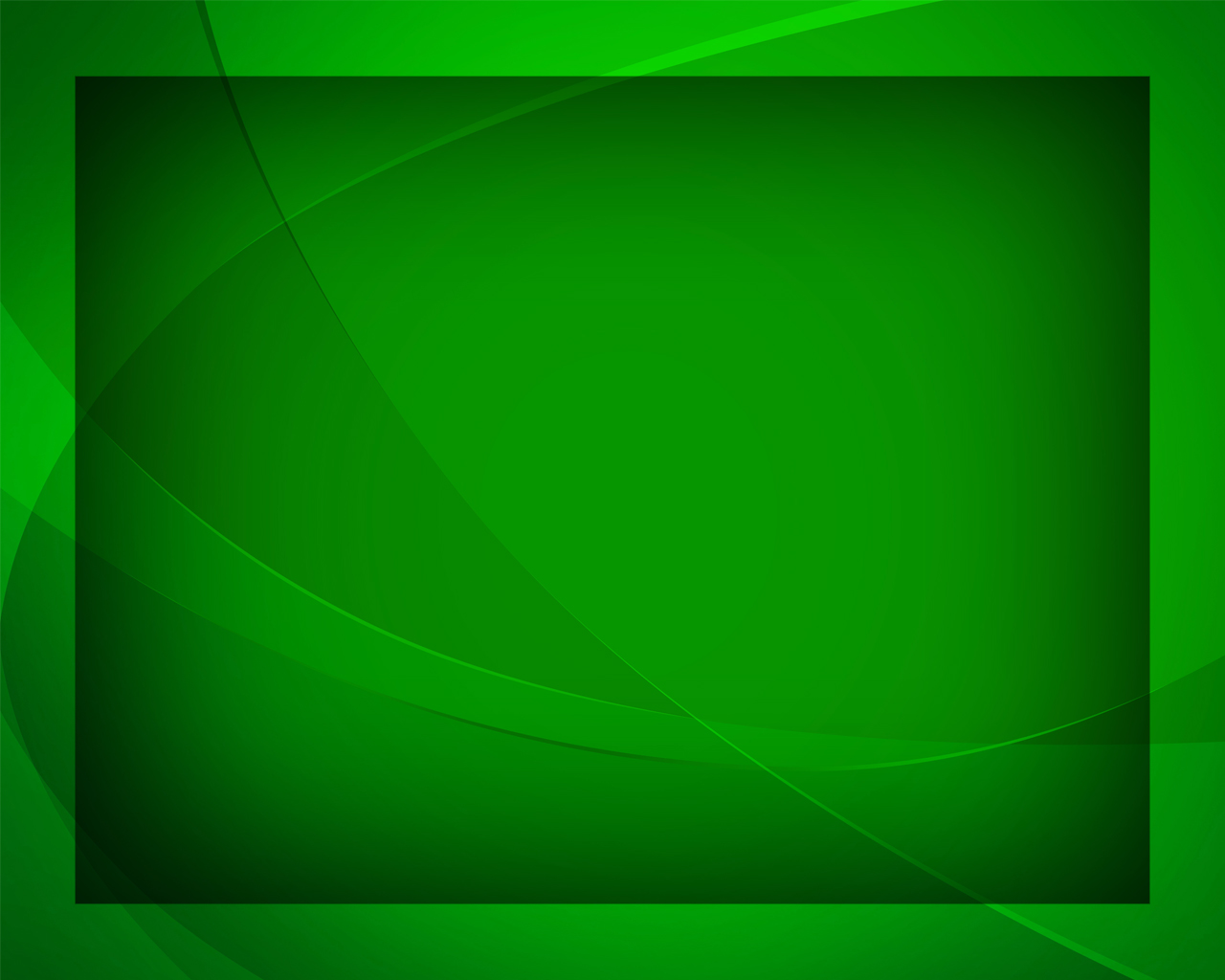 Я пришёл ко Христу, с Ним пребуду всегда, 
Каждый день 
я иду вслед за Ним,
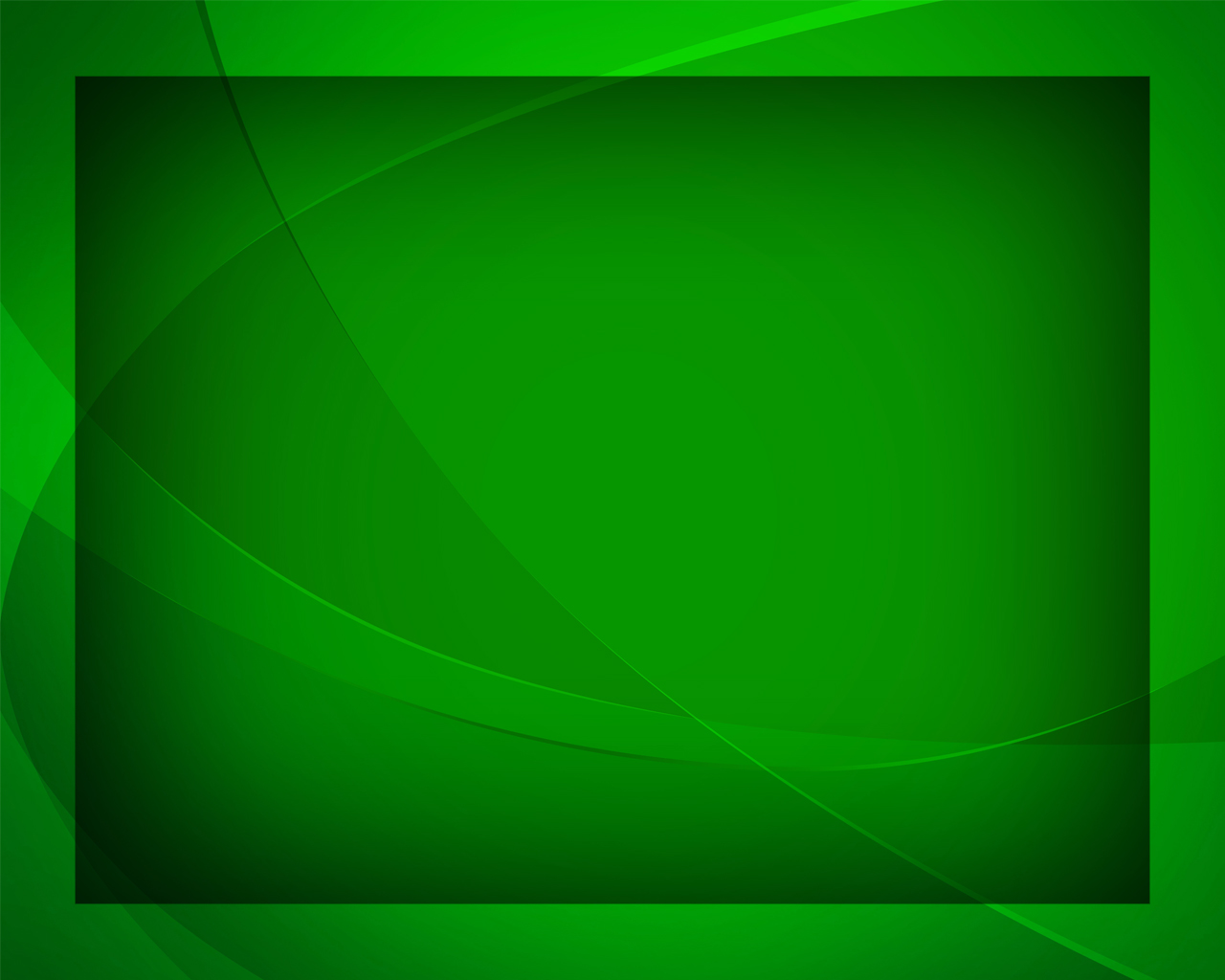 С ликованьем 
в душе и хвалой 
на устах, 
Что мои все грехи Он простил.
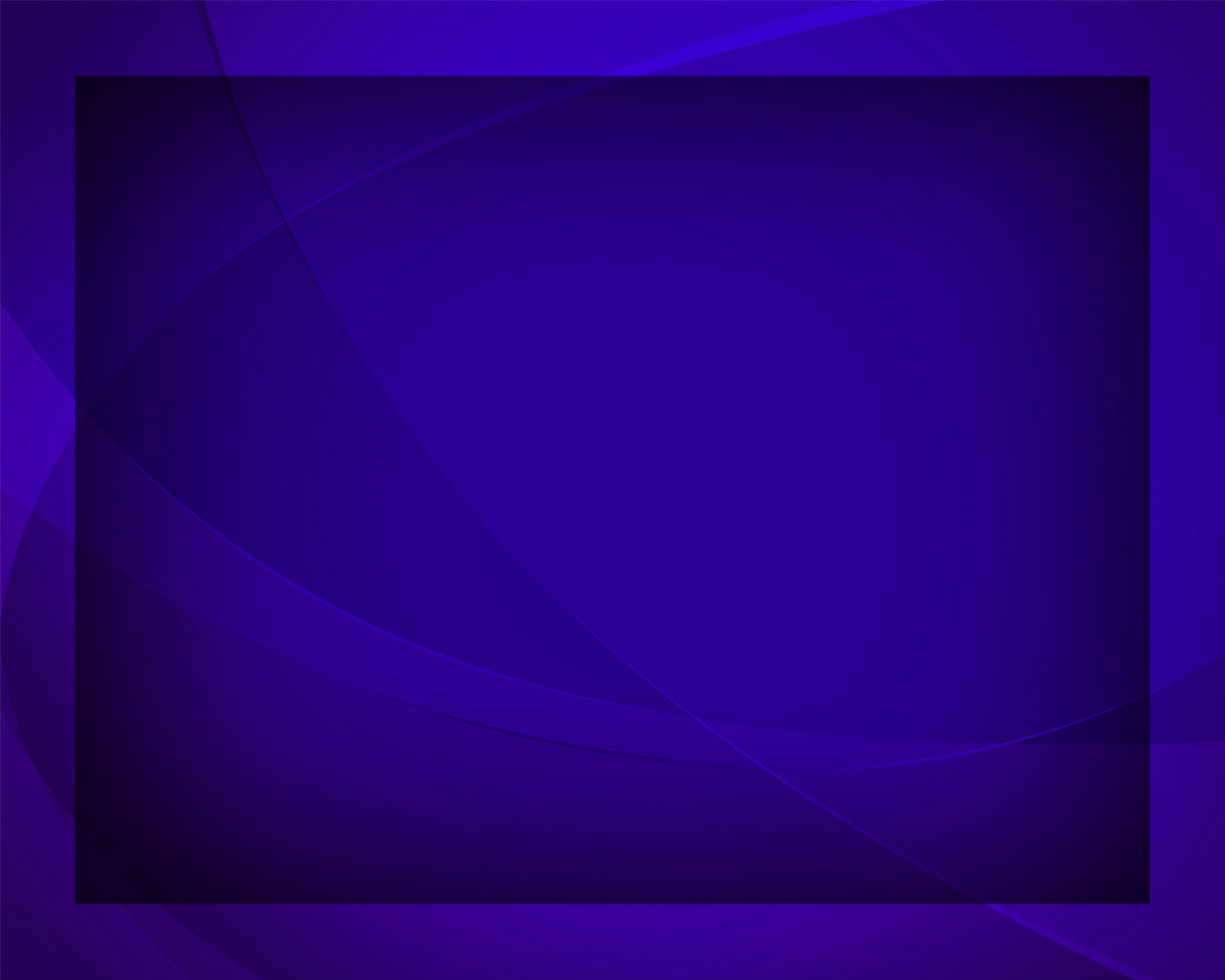 Ко кресту пригвождён, 
Ко кресту пригвождён!
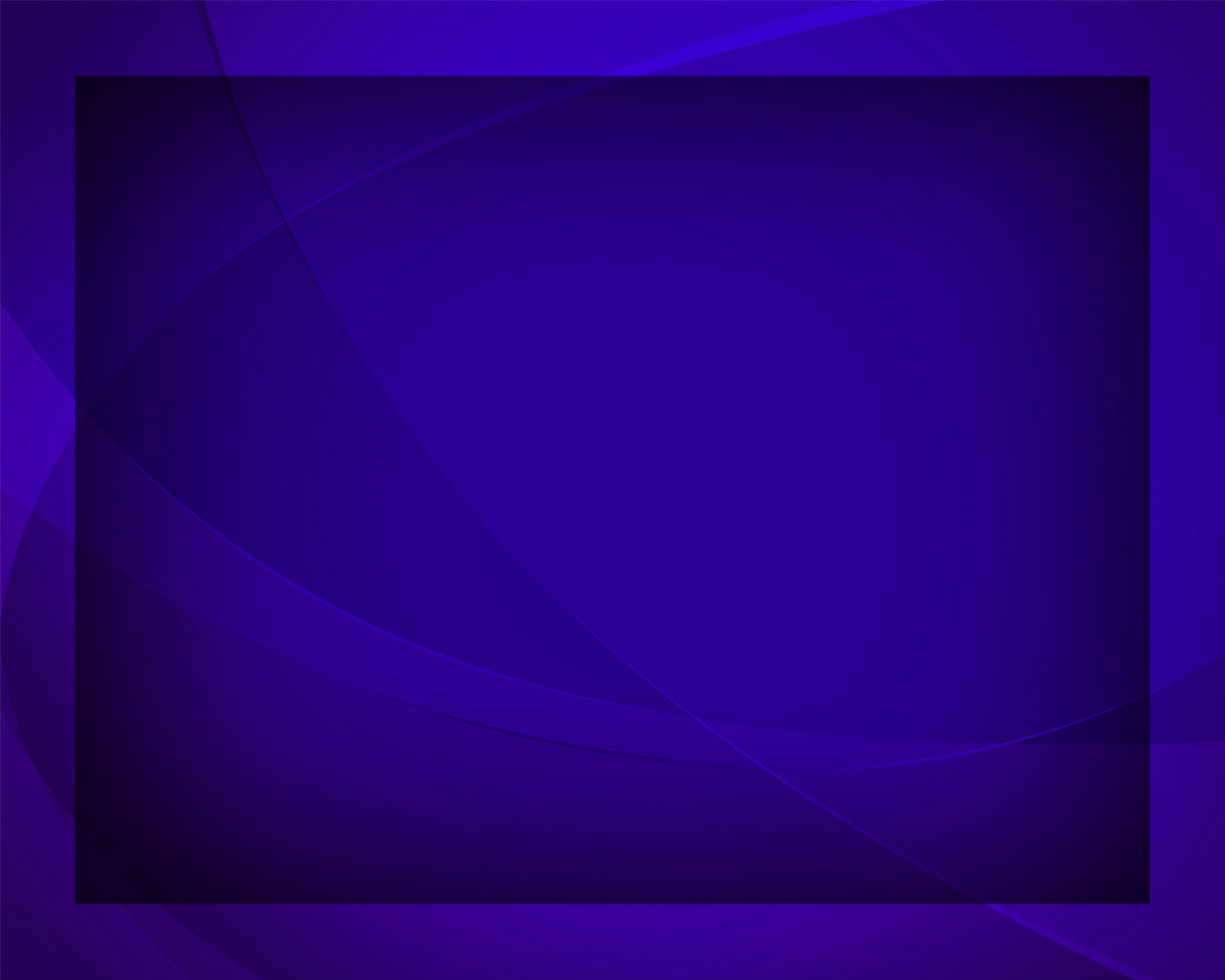 За меня был замучен Христос, 
Был 
поруган, презрен,
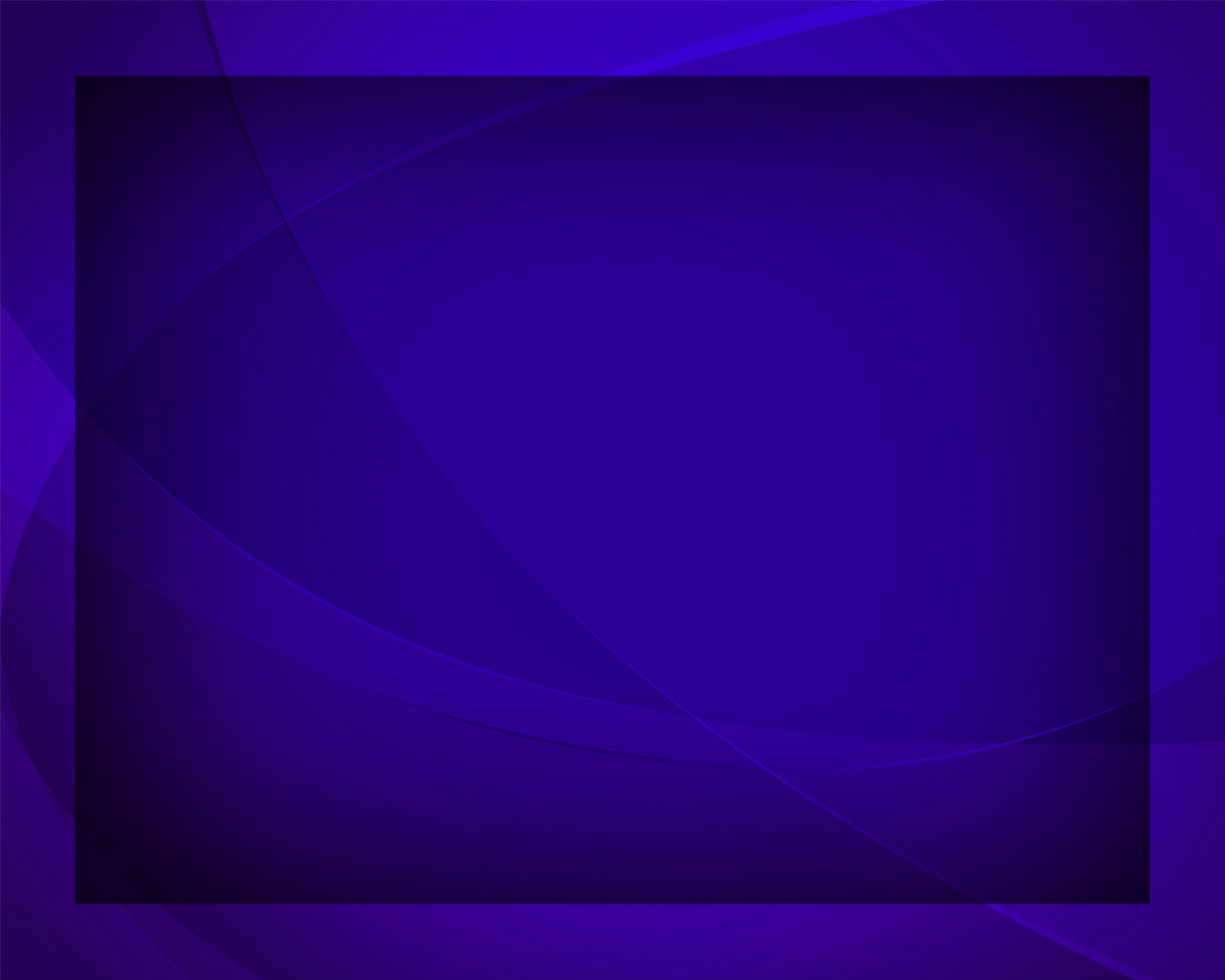 Ко кресту пригвождён, 
Но грехи Он 
на древо вознёс.
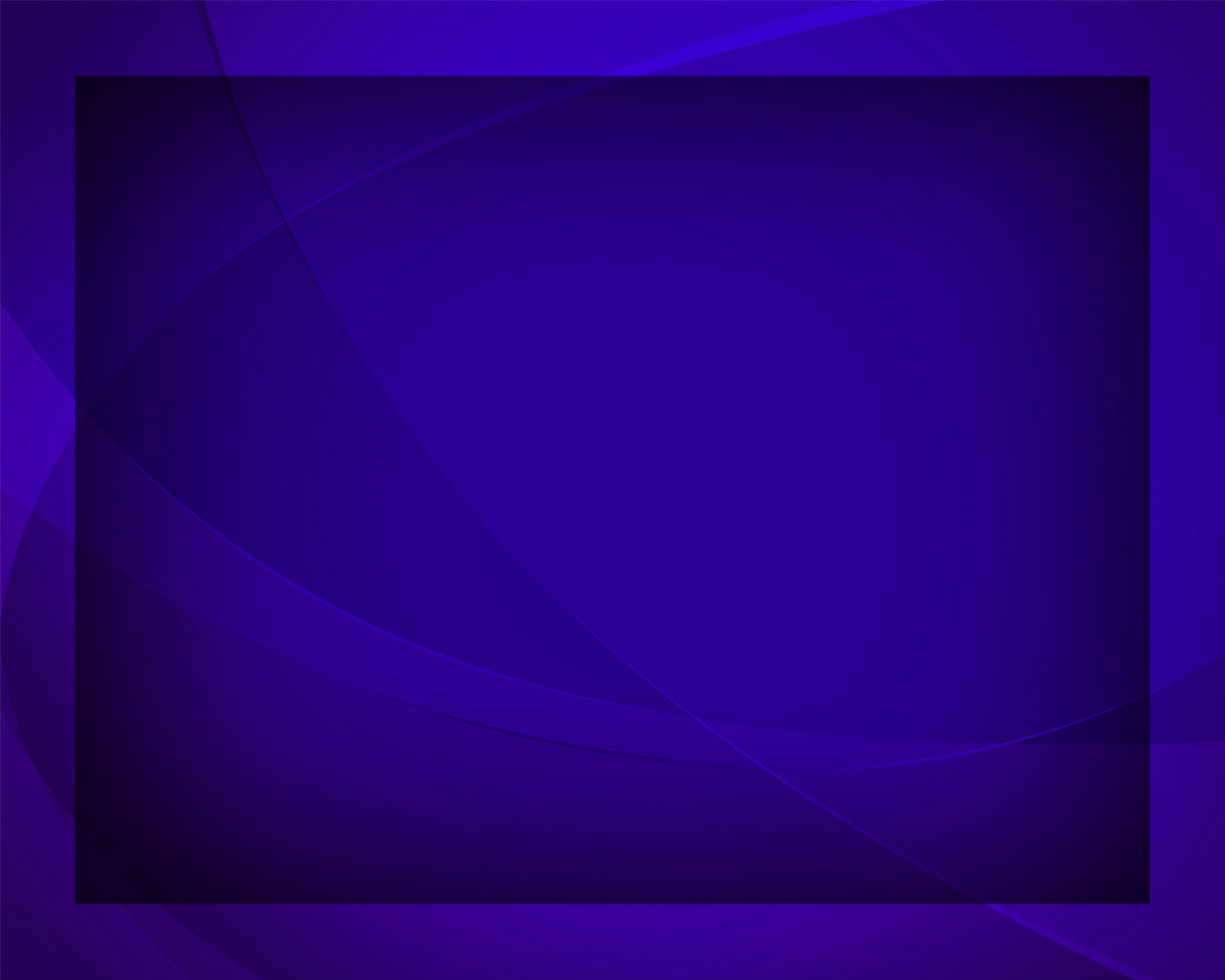